Gottfried Kellers„Kleider machen Leute“im FernunterrichtPräsentation 7Wenzels Spaziergang
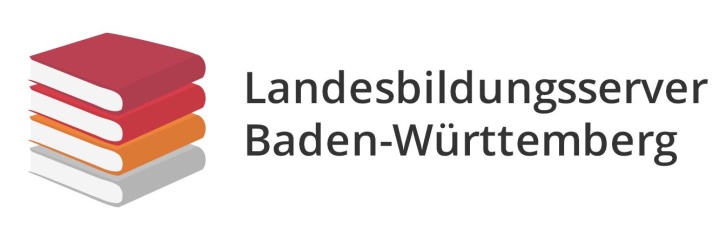 Fachredaktion Deutsch
www.deutsch-bw.de
AUFGABE
Wenzel geht durch Goldach spazieren. Er sieht Häuser aus dem Mittelalter, der Aufklärung und der Neuzeit, auch die Stadt wird beschrieben. 

Erarbeitet in Gruppen die einzelnen Stationen des Spaziergangs. Geht dabei auf das Aussehen und die Namen der Häuser ein sowie das Empfinden des Betrachters.

Nach der Erarbeitungszeit wird einer von euch der Gruppe die Ergebnisse präsentieren.
Landesbildungsserver Baden-Württemberg, Fachredaktion Deutsch, 2021
Gruppe 1: Die Häuser des Mittelalters
Erarbeitet, 
wie die Häuser aussehen, wie sie heißen und was der Name bedeutet. 
das Empfinden des Betrachters.

Textstelle: https://www.projekt-gutenberg.org/keller/kleider/kleid007.html
Vorletzter Absatz von „Mit ganz anderer Miene“ bis „zum Einhorn und dergleichen.“
Landesbildungsserver Baden-Württemberg, Fachredaktion Deutsch, 2021
Gruppe 2: Die Häuser der Aufklärung
Erarbeitet, 
wie die Häuser aussehen, wie sie heißen und was der Name bedeutet. 
das Empfinden des Betrachters.
Textstelle: https://www.projekt-gutenberg.org/keller/kleider/kleid007.html
Vorletzter Absatz von „Die Zeit der Aufklärung“ bis zum Ende des Absatzes „etwas schuldig blieb“.
Landesbildungsserver Baden-Württemberg, Fachredaktion Deutsch, 2021
Gruppe 3: Die Häuser der Moderne
Erarbeitet, 
wie die Häuser aussehen, wie sie heißen und was der Name bedeutet. 
das Empfinden des Betrachters.
Textstelle: https://www.projekt-gutenberg.org/keller/kleider/kleid007.html
Letzter Absatz
Landesbildungsserver Baden-Württemberg, Fachredaktion Deutsch, 2021
Gruppe 4: Wirkung auf Wenzel
Erarbeitet, wie die Stadt auf Wenzel wirkt und wie er sich fühlt.
Textstelle: https://www.projekt-gutenberg.org/keller/kleider/kleid008.html
Zweiter und dritter Absatz
Landesbildungsserver Baden-Württemberg, Fachredaktion Deutsch, 2021